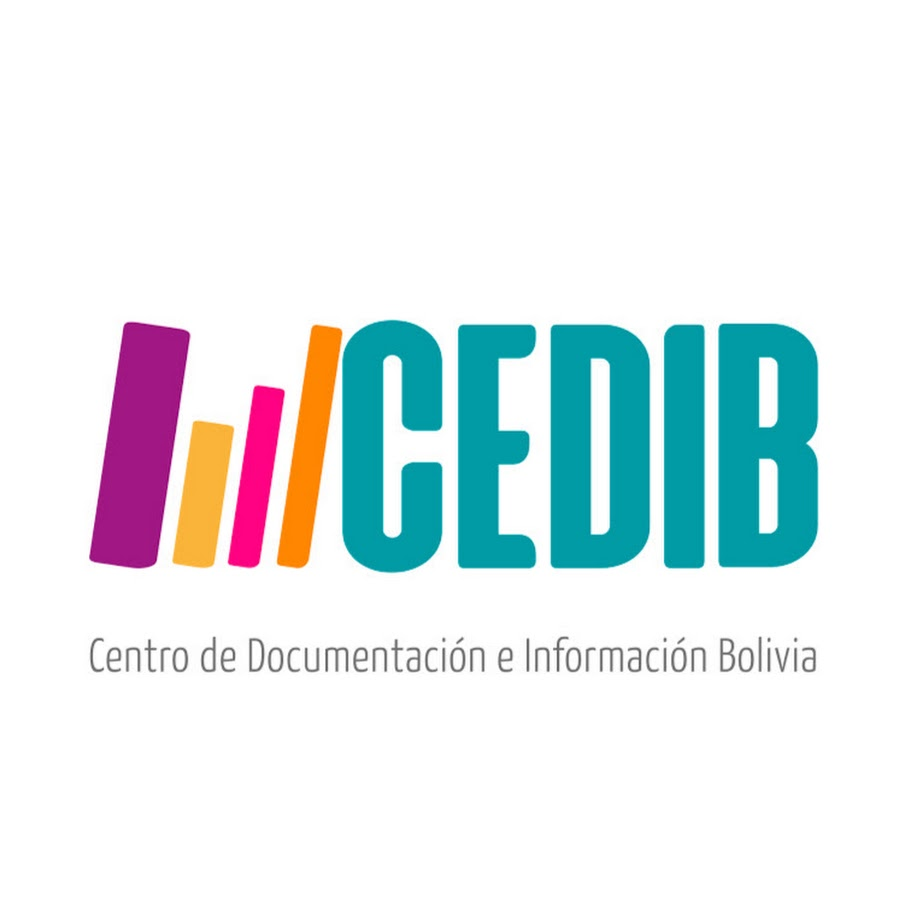 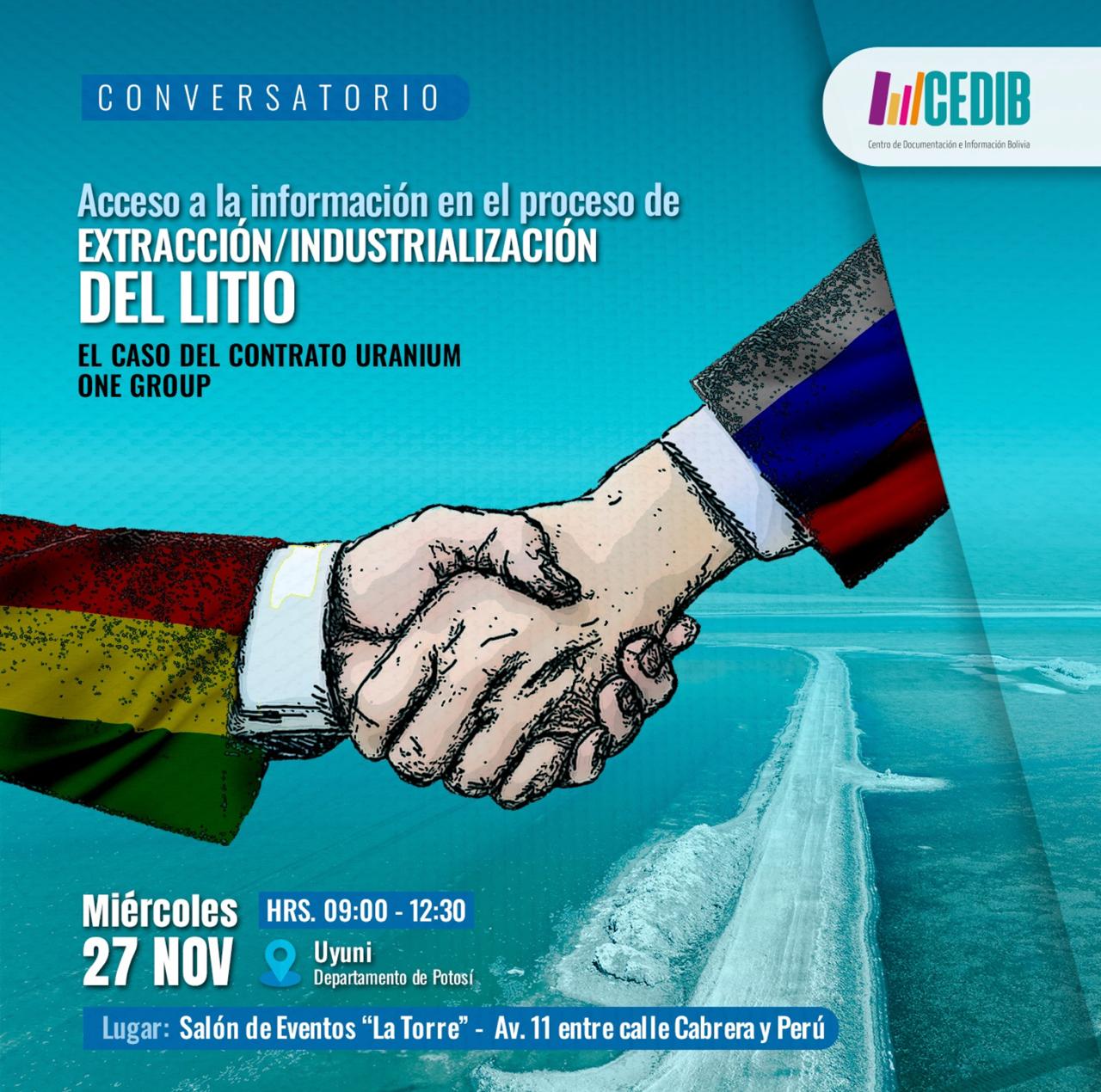 ESTRUCTURA DEL CONTRATO Y COMPROMISOS EMERGENTES
Oscar Campanini
Los contratos: compromisos y derechos CONTEXTO
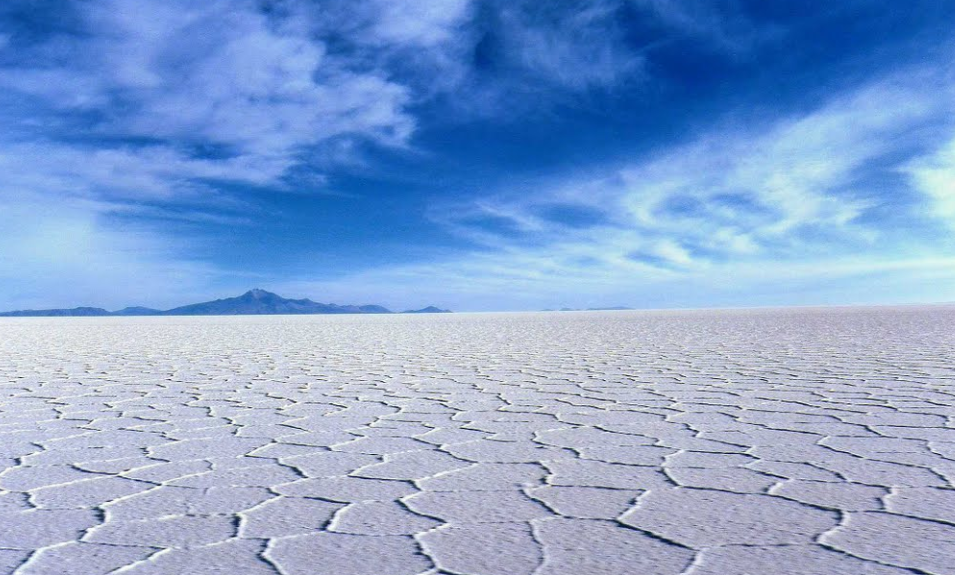 Fase I
Investigación y Pilotaje
Fase II
Producción Industrial de sales
Fase III
Industrialización en materiales y baterías
La promesa de la industrialización con soberanía
CADENA DE VALOR EN EL SUR
Empresa 100% pública
Desarrollo de tecnología propia
Sin dependencia ni presión internacional (empresas, gobiernos, organismos internacionales)

Resultados
Soberanía en las decisiones
Responder a intereses nacionales
Retener las ganancias para beneficio nacional
Los contratos: compromisos y derechos CONTEXTO
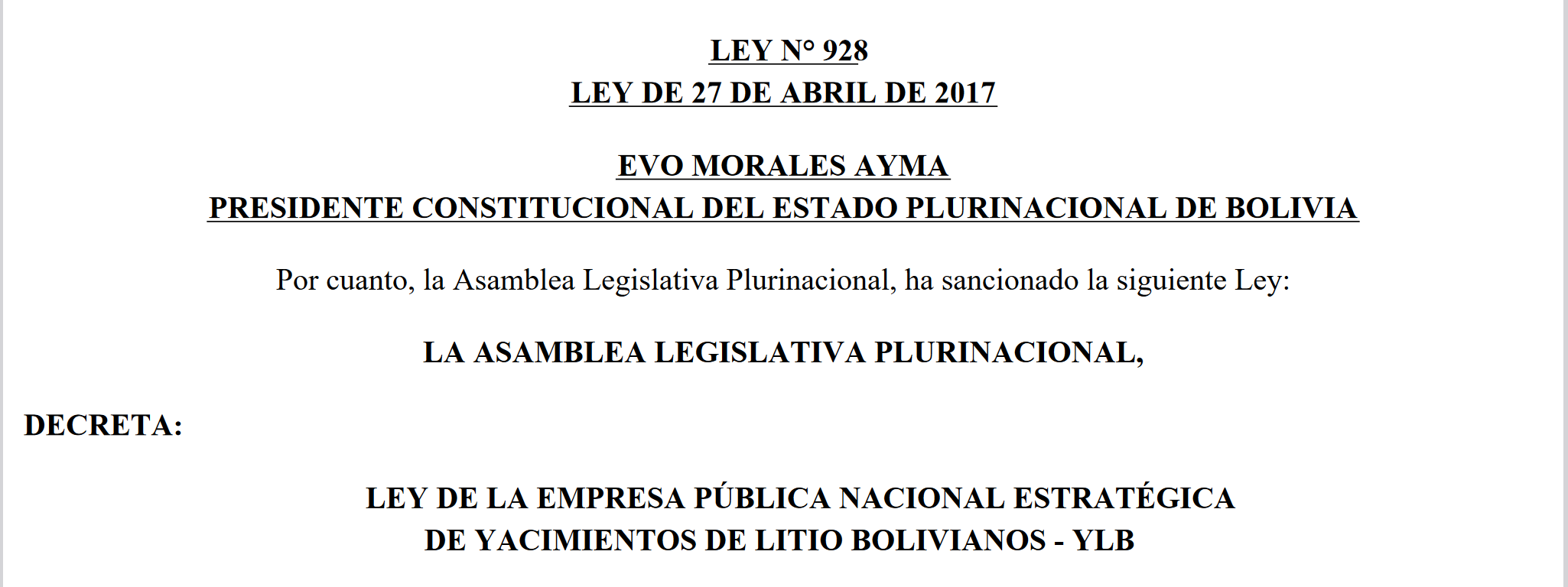 La promesa de la industrialización con soberanía
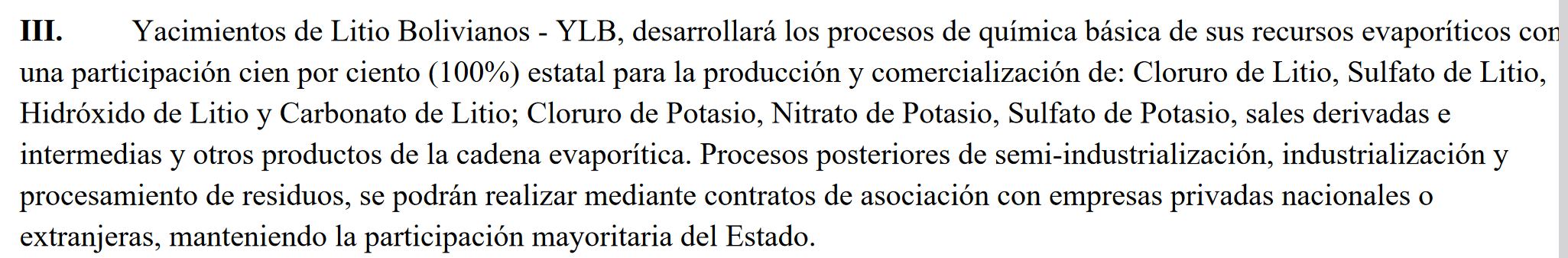 Los contratos: compromisos y derechos CONTEXTO
La realidad: ¿el fracaso de la apuesta soberana?
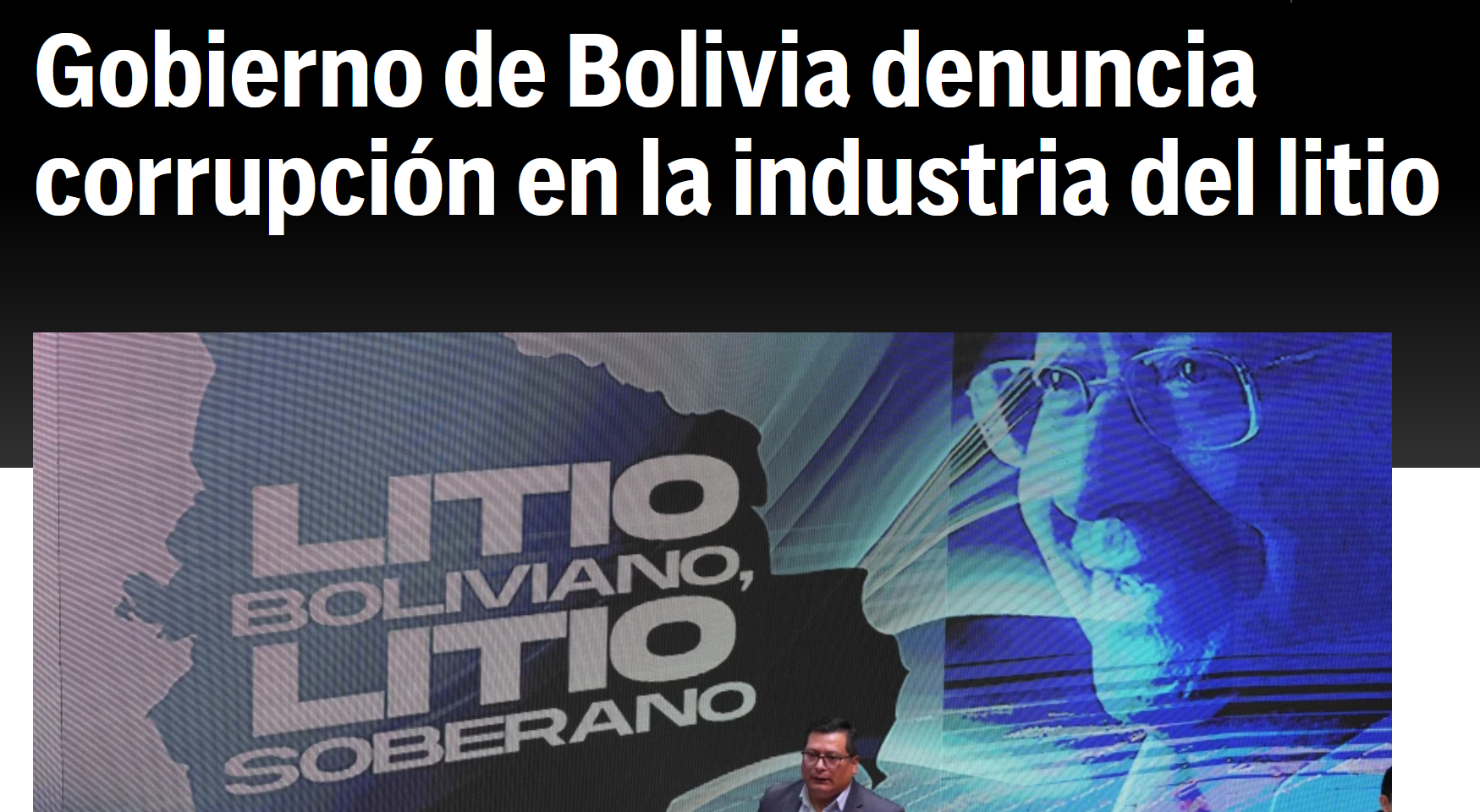 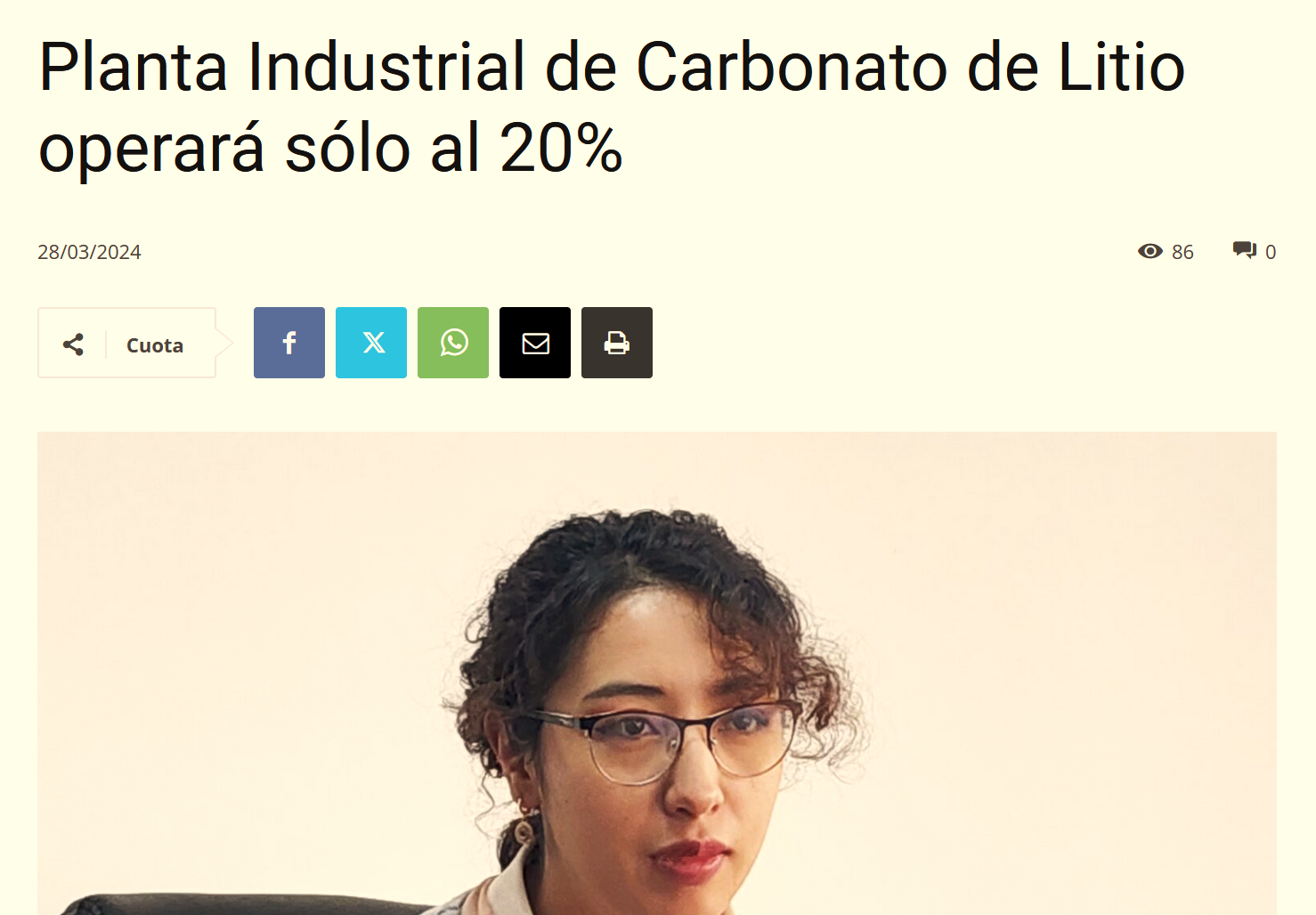 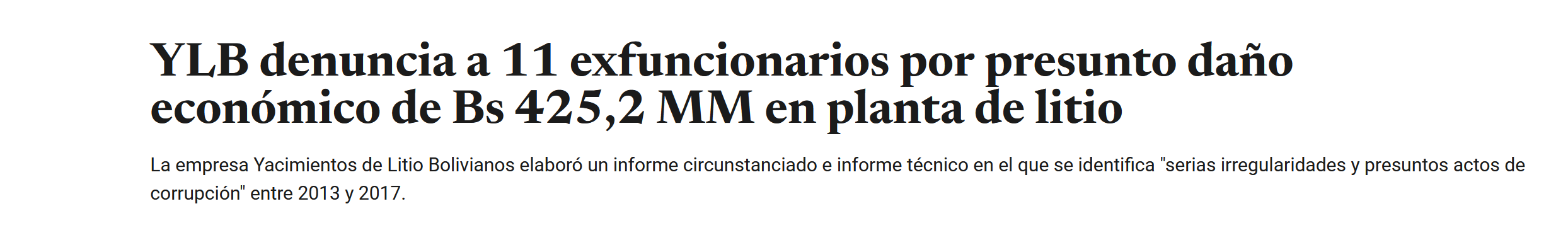 [Speaker Notes: https://www.eldiario.net/portal/2024/03/28/planta-industrial-de-carbonato-de-litio-operara-solo-al-20/
https://www.noticiasfides.com/economia/ylb-denuncia-a-11-exfuncionarios-por-presunto-dano-economico-de-bs-425-2-mm-en-planta-de-litio
https://apnews.com/world-news/general-news-0ad04a5698957cb8e6d9b3cdc407c3af]
Los contratos: compromisos y derechos CONTEXTO
La realidad: ¿el fracaso de la primera asociación con empresa extranjera?
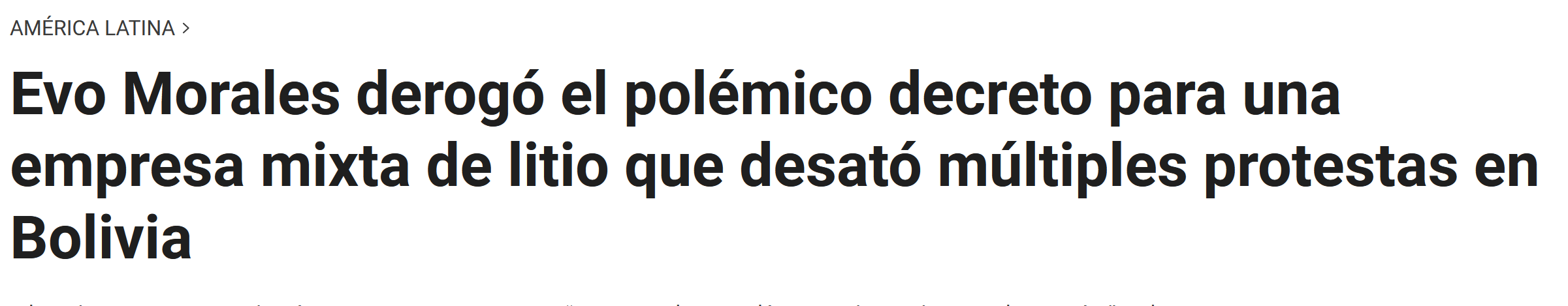 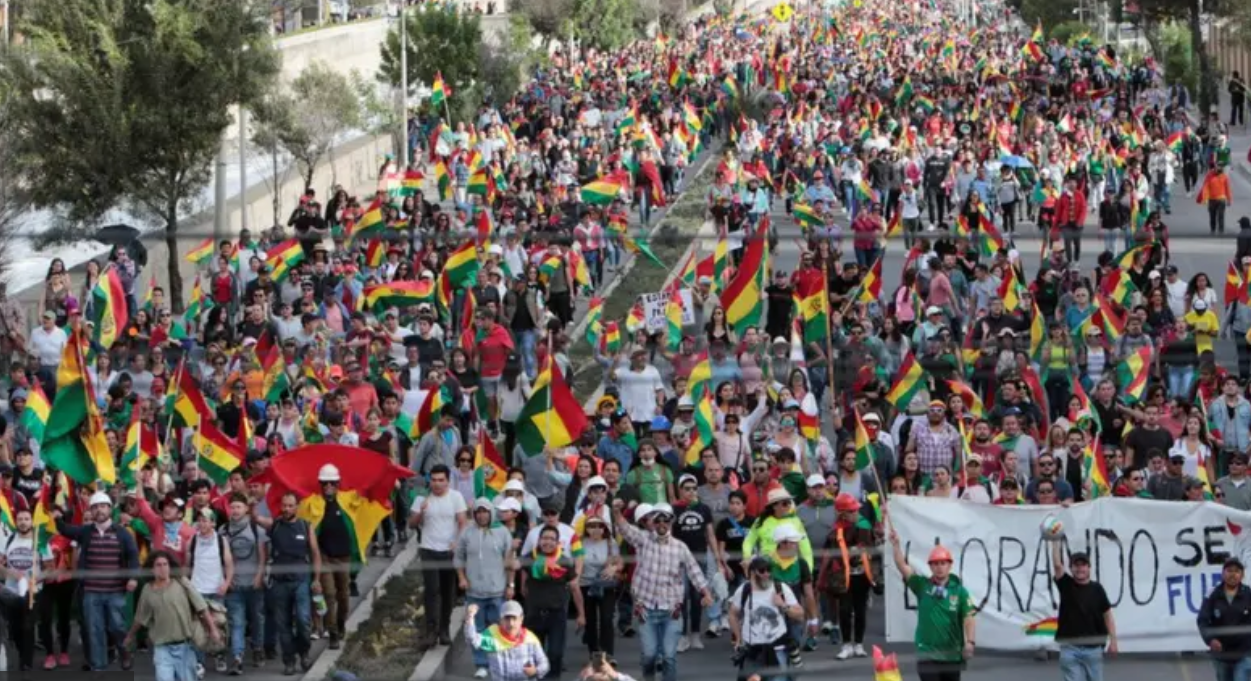 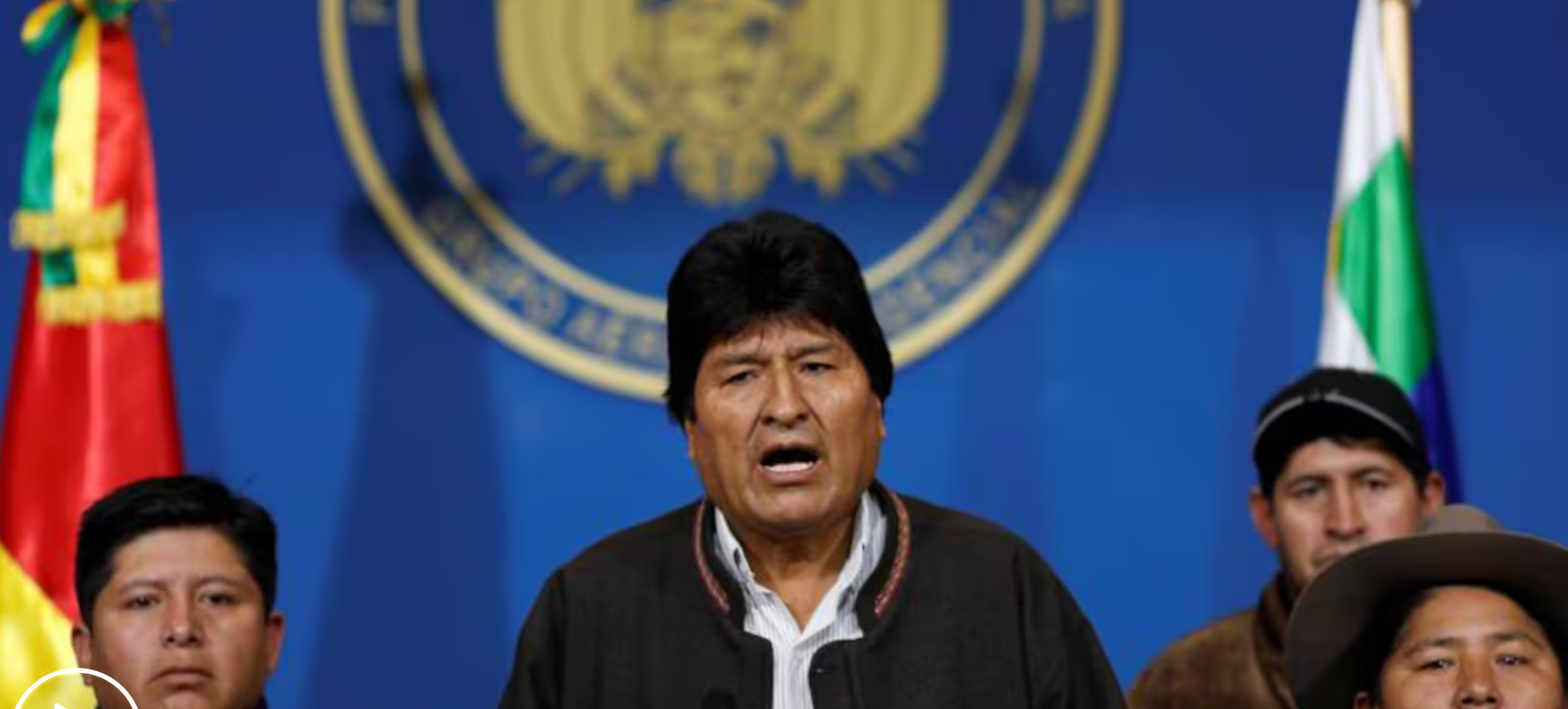 [Speaker Notes: https://www.eldiario.net/portal/2024/03/28/planta-industrial-de-carbonato-de-litio-operara-solo-al-20/]
Los contratos: compromisos y derechos CONTEXTO
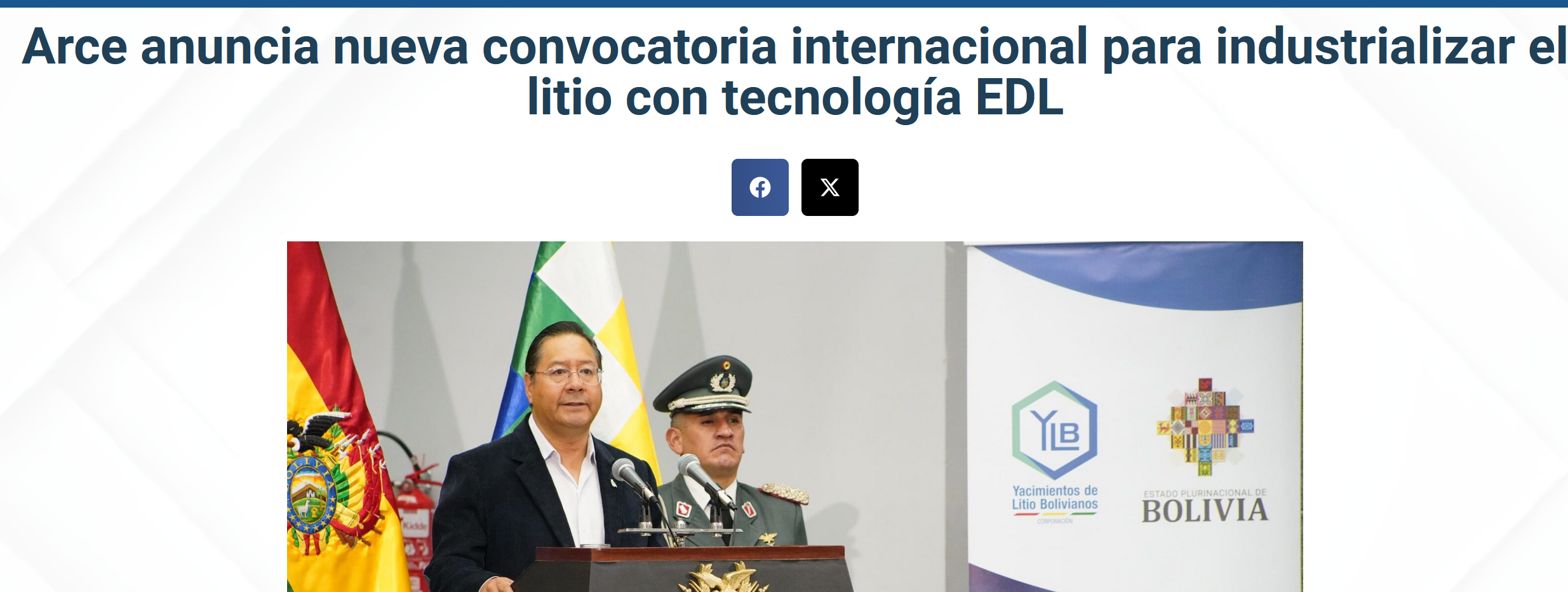 La realidad: convocatorias EDL
En el discurso quedó las intenciones de plantas de industrialización de litio
Solo avanzó convenios y negociaciones para la extracción como materia prima
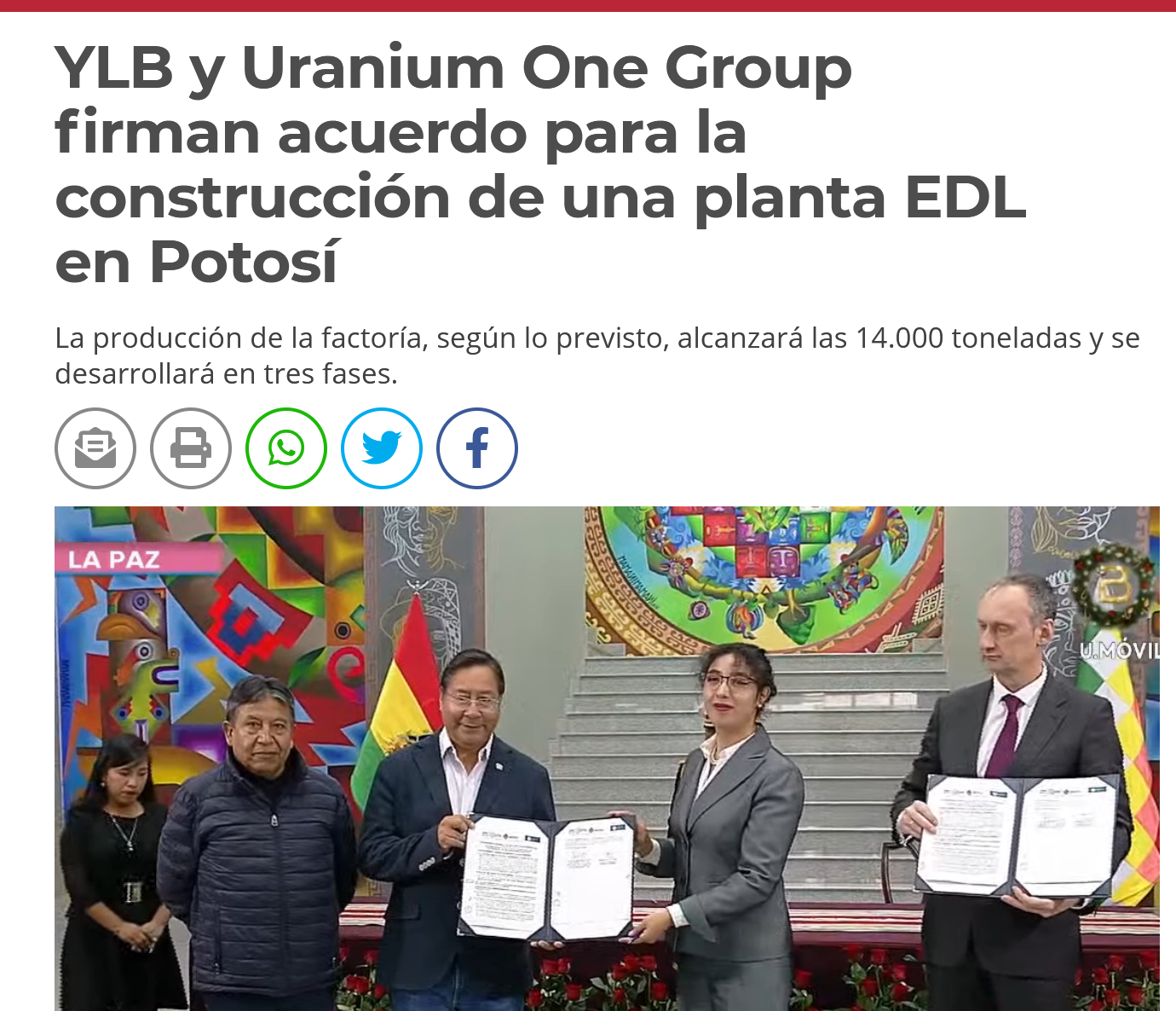 [Speaker Notes: https://www.eldiario.net/portal/2024/03/28/planta-industrial-de-carbonato-de-litio-operara-solo-al-20/]
Los contratos: compromisos y derechos EL CONTRATO URANIUM ONE
¿Cómo no incumplir la ley?
 Forzando interpretaciones!! (informe dirección asuntos jurídicos del MHE)
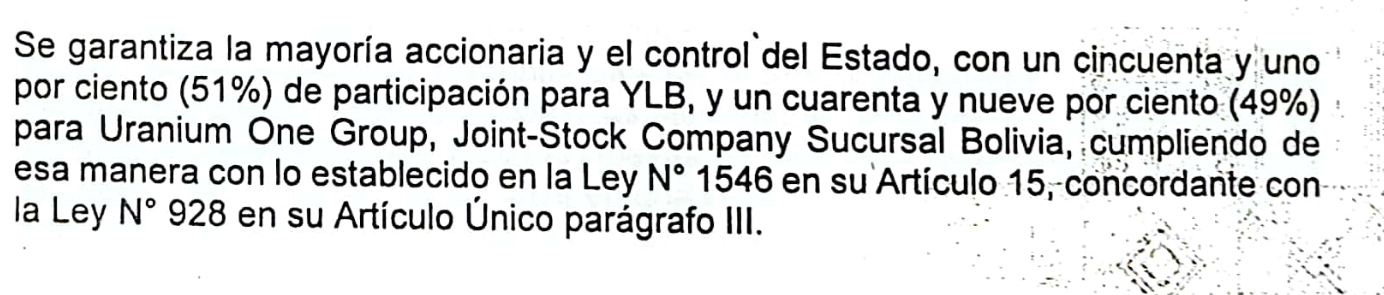 ¡¡¡¿¿¿Sacar materia prima es semi-industrialización o industrialización???!!
[Speaker Notes: https://www.eldiario.net/portal/2024/03/28/planta-industrial-de-carbonato-de-litio-operara-solo-al-20/]
Los contratos: compromisos y derechos EL CONTRATO URANIUM ONE
¿Cómo no incumplir la ley?
 Forzando interpretaciones!! (informe dirección exploración y explotación recursos energeticosdel MHE)
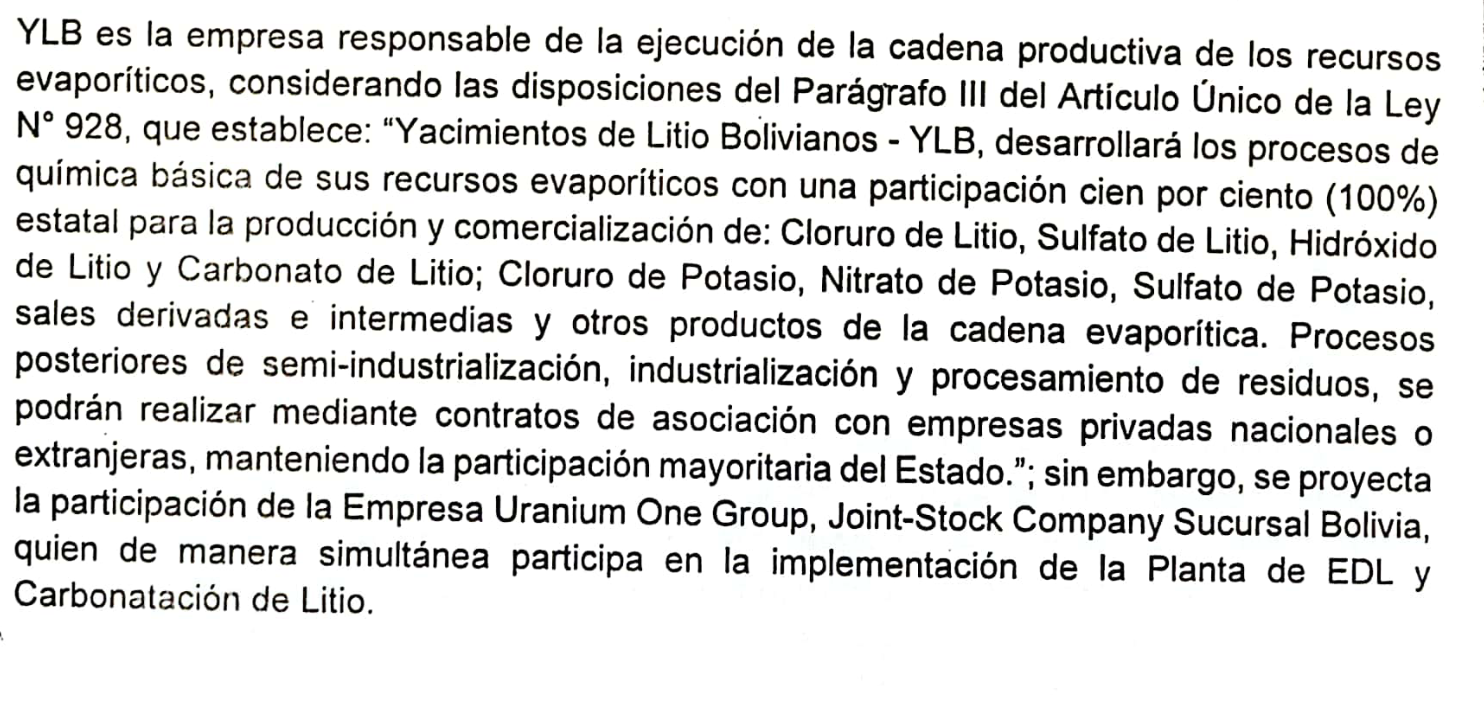 ¡¡¡¿¿¿Sacar materia prima es semi-industrialización o industrialización???!!
[Speaker Notes: https://www.eldiario.net/portal/2024/03/28/planta-industrial-de-carbonato-de-litio-operara-solo-al-20/]
Los contratos: compromisos y derechos EL CONTRATO URANIUM ONE
¿Cómo no incumplir la ley?
 Forzando interpretaciones!! (informe dirección jurídica YLB)
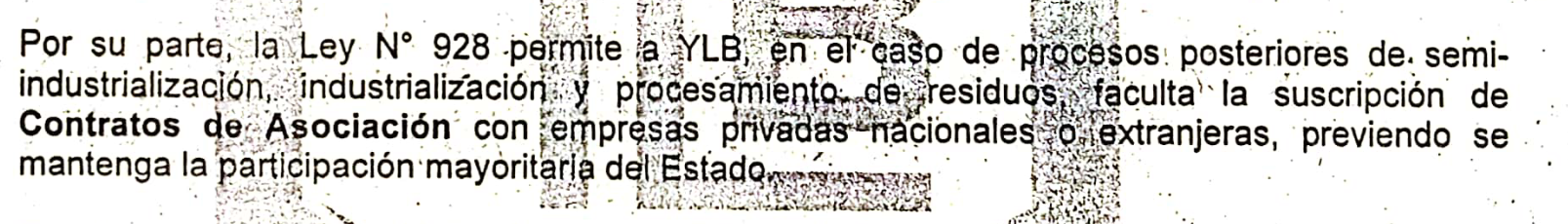 ¡¡¡¿¿¿Sacar materia prima es semi-industrialización o industrialización???!!
[Speaker Notes: https://www.eldiario.net/portal/2024/03/28/planta-industrial-de-carbonato-de-litio-operara-solo-al-20/]
Los contratos: compromisos y derechos EL CONTRATO URANIUM ONE
No es 1 contrato sino 4
Contrato de asociación accidental para construir planta
Contrato de operación y mantenimiento
Contrato de comercialización 
Contrato de conciliación

La Clave es cómo uno se relaciona con el otro y qué obligaciones y derechos genera cada uno
[Speaker Notes: https://www.eldiario.net/portal/2024/03/28/planta-industrial-de-carbonato-de-litio-operara-solo-al-20/]
CONTRATO
“pacto o convenio, oral o escrito, entre partes que se obligan sobre materia o cosa determinada, y a cuyo cumplimiento pueden ser compelidas.”
PARA QUÉ
ENTRE QUIENES
OBLIGACIONES (lo que le reclaman) Y DERECHOS (lo que puede reclamar)
Contrato 1: Asociación accidental para el desarrollo de 1 planta de EDL y carbonatación en salar Uyuni
Qué gana URANIUM ONE???
3 años
EIA y tramites de licencias permisos autorizaciones
Conseguir insumos (agua, energía, accesos, caminos)
Registros contables y financieros
Garantizar producción 14.000 ton/año
Piloto
1ª ampliación (9000 ton/año)
2ª ampliación (14.000 ton/año)
Transferencia Propiedad de Uranium a YLB, en 2 etapas
Contrato 2: Operación y MantenimientoContrato 3: Comercialización
20 años
20 años
Contrato 4: Conciliación
Costos recuperables
Costos de operación
Precio por servicio
Hasta que se salden obligaciones!!
Preocupaciones
La figura de asociación es figurativa, es más similar a un contrato por servicios
La capacidad y costos de supervisión/fiscalización existen? Son suficientes? (tanto en contratos 1 y 2)
La experiencia de costos recuperables de hidrocarburos
Se entrega casi toda la responsabilidad durante construcción a uranium, YLB parece solo coadyuvar
En la práctica y como veremos está tomando un rol más activo desde la norma, las autoridades
Preocupaciones
El contrato de conciliación en la práctica es una contrato de pago de deuda con venta preferente de materia prima
Cuanto realmente nos endeudaremos? Cuanto tiempo realmente “empeñaremos” la producción de litio de esa planta (dependerá del precio internacional, del rendimiento real de la planta en el tiempo, de la operación, etc.)? 
Se plantea gestión social y RSE, pero en la practica no han habido consultas con comunidades afectadas (en la convocatoria, en el convenio, en el contrato, en la identificación de fuentes de agua)